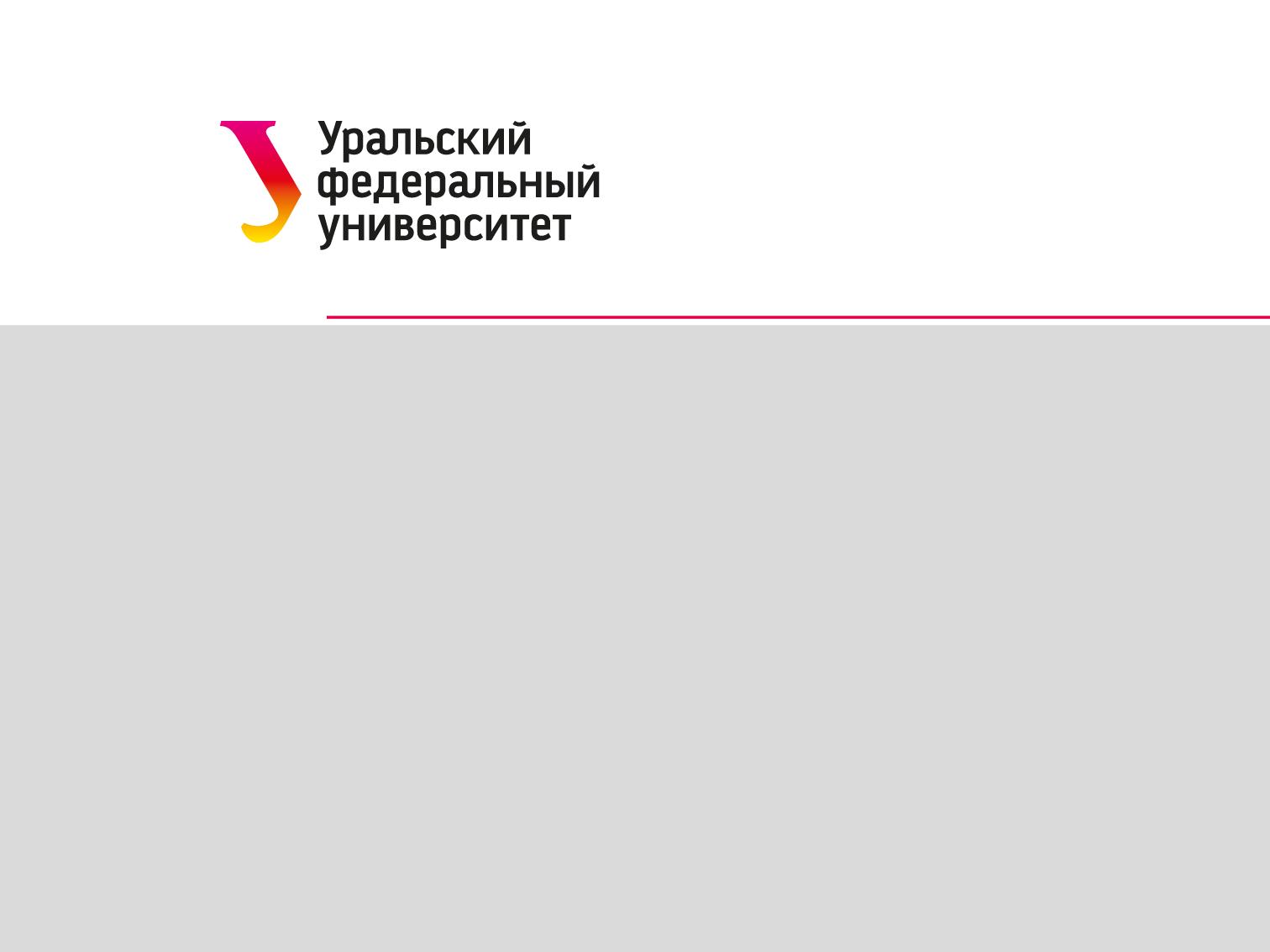 О результатах работы спортивно-массовой комиссии профкома
Кривоножкина Надежда Александровна, Председатель спортивно-массовой комиссии
Летнев Константин Юрьевич, заместитель председателя профкома УрФУ
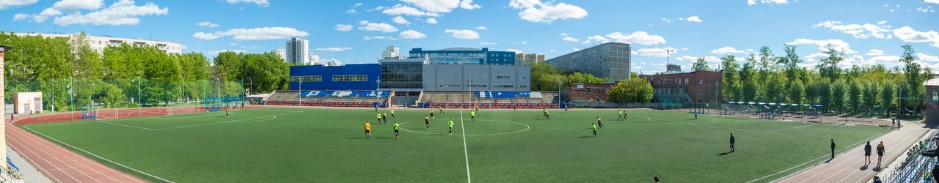 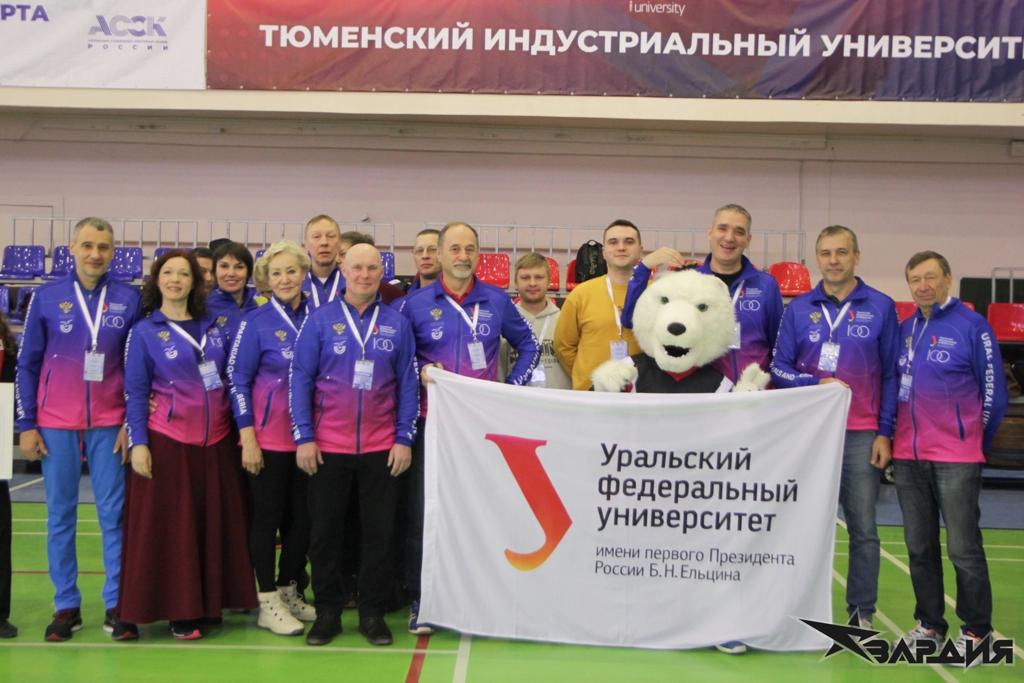 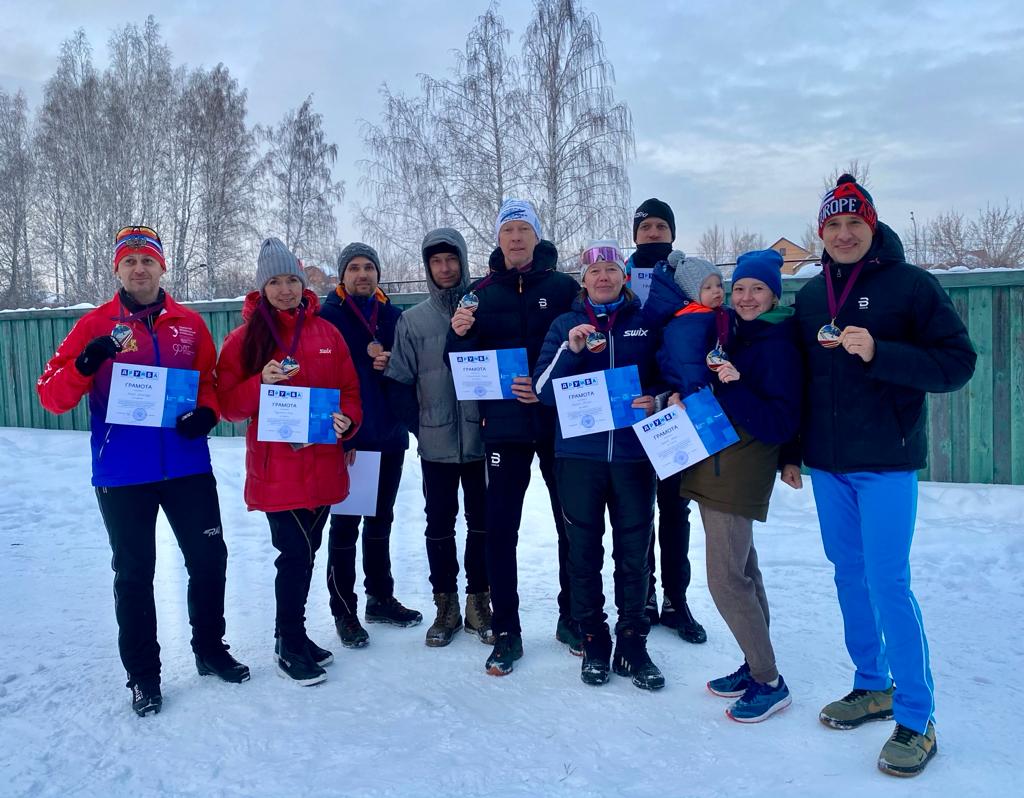 Спартакиада Дружба: волейбол
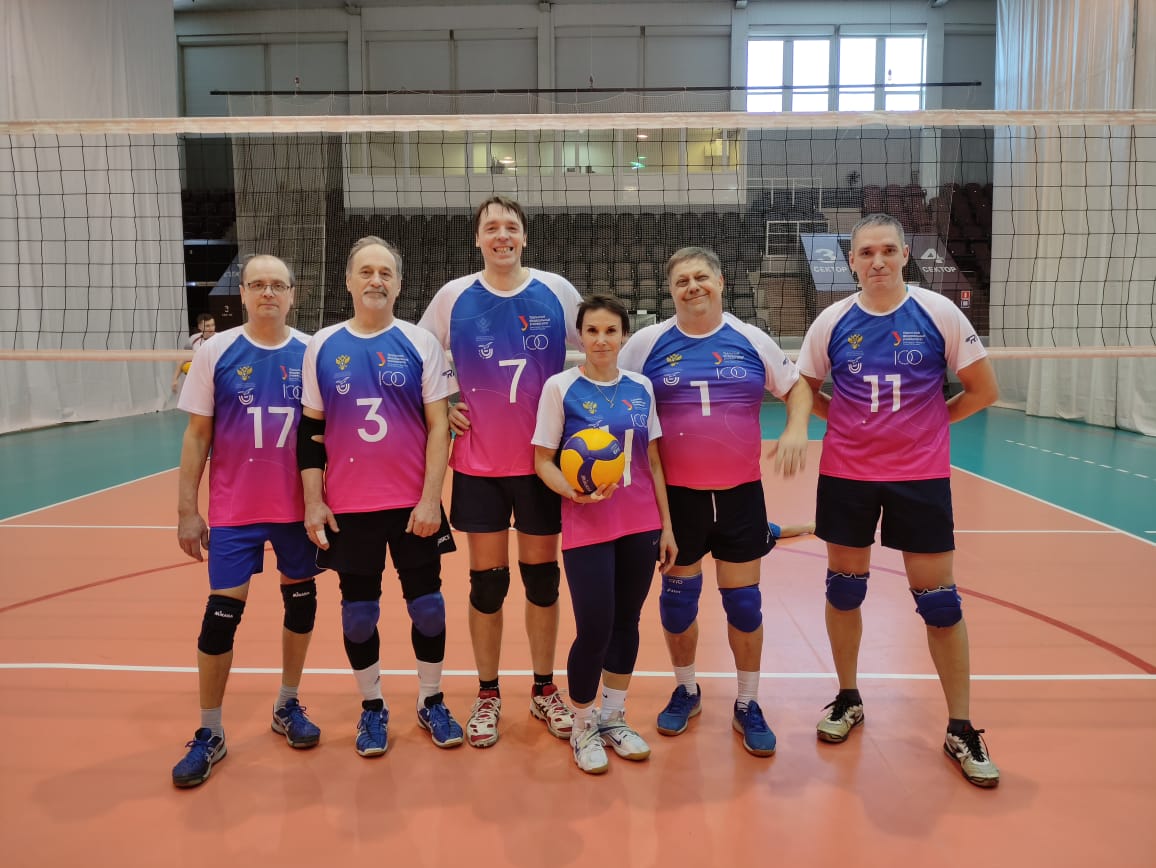 Спартакиада Дружба: плавание
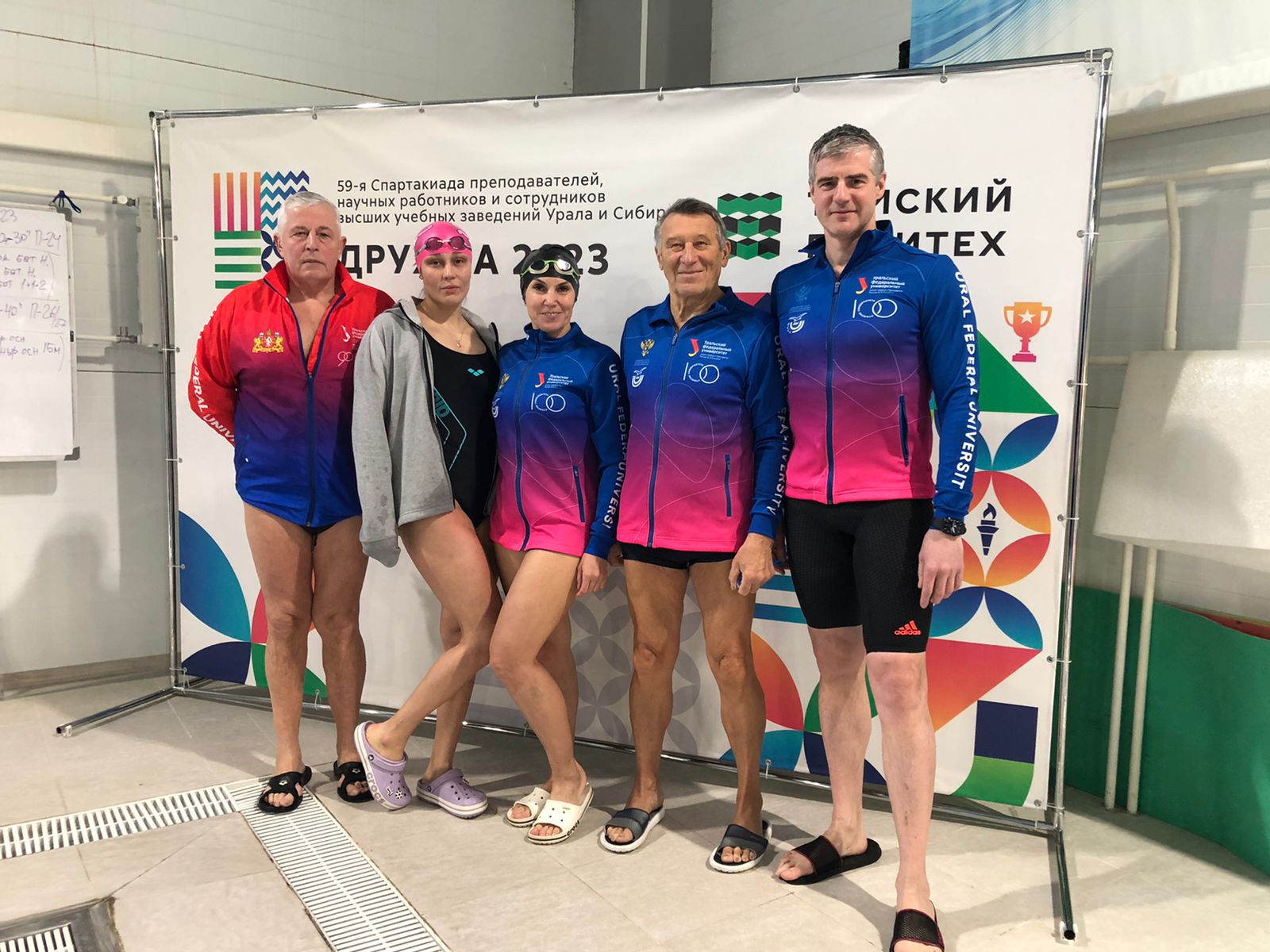 Спартакиада Дружба: лыжные гонки
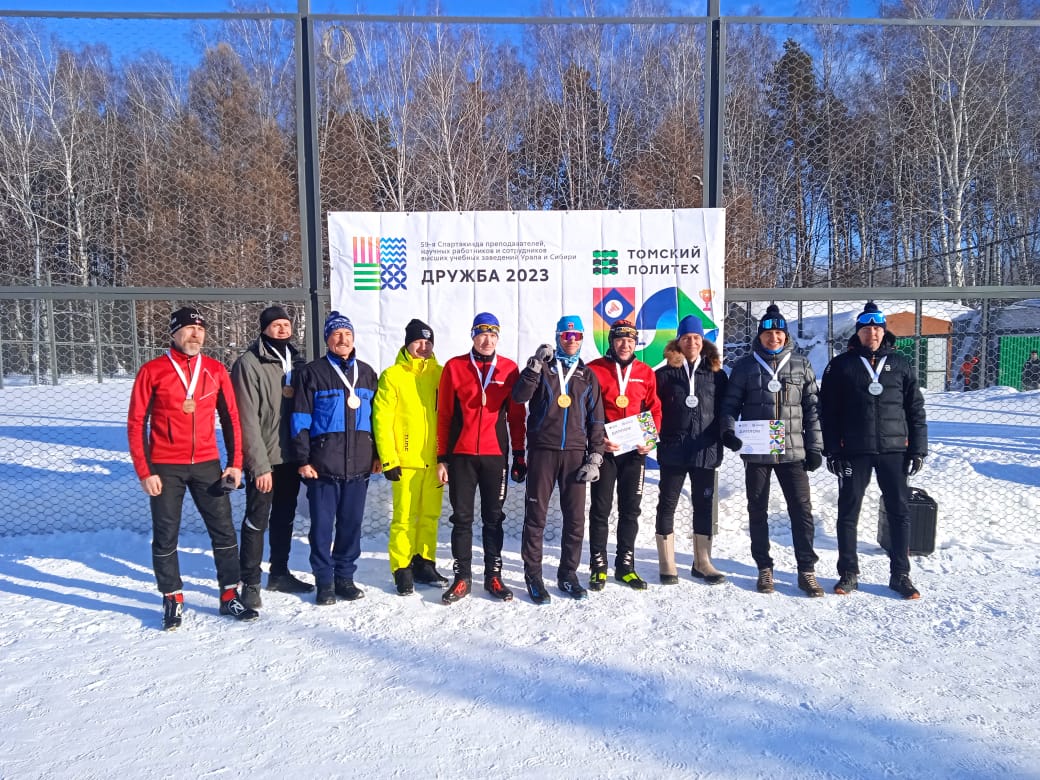 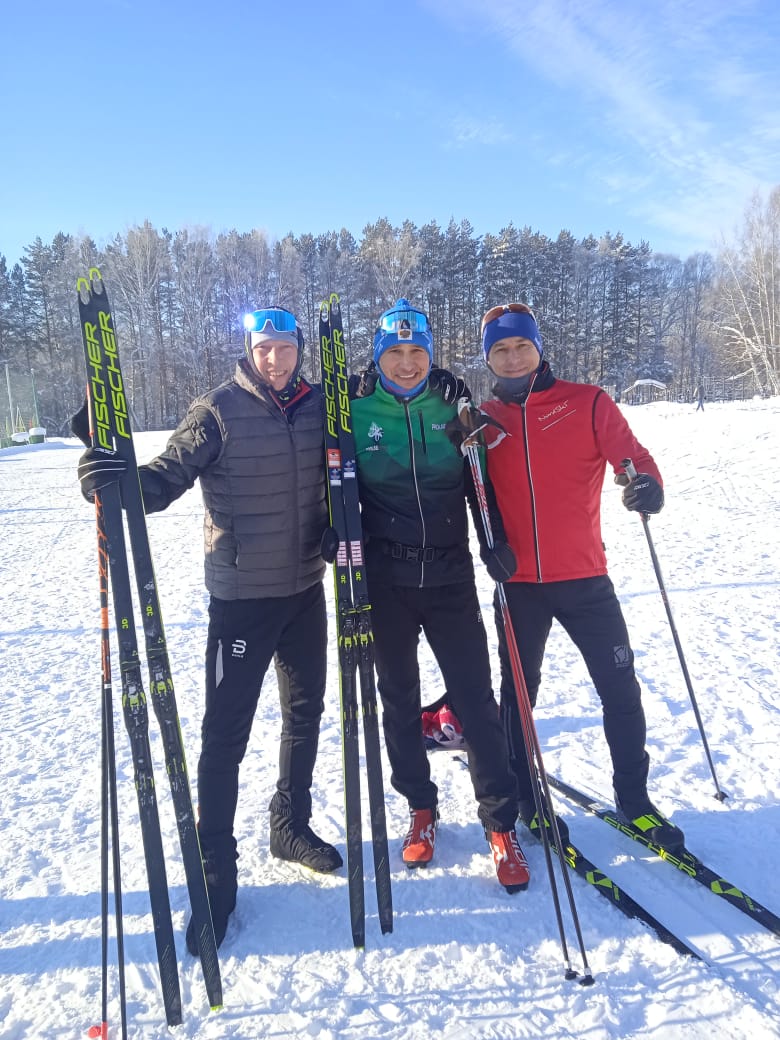 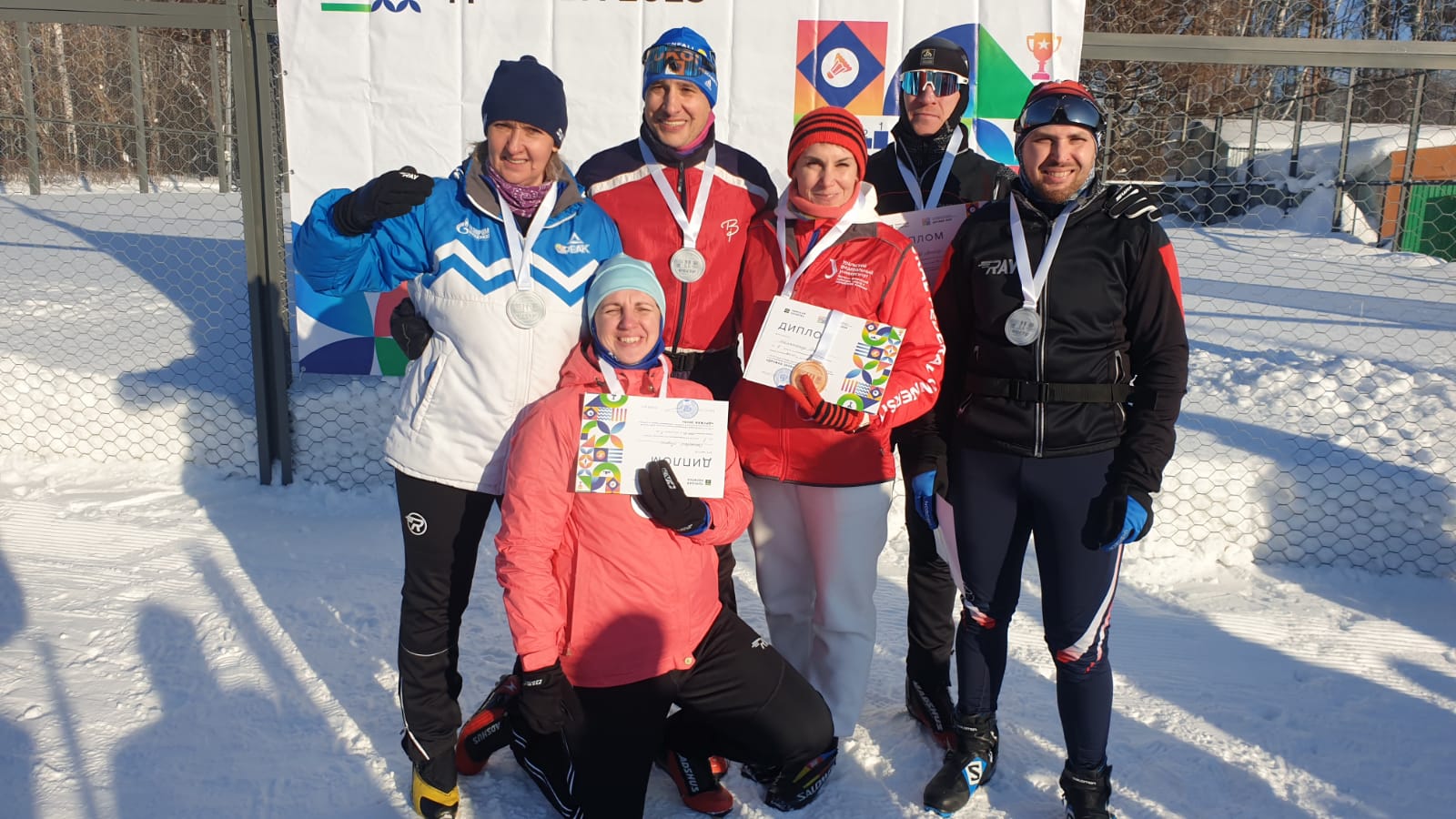 Спартакиада Дружба: настольный теннис
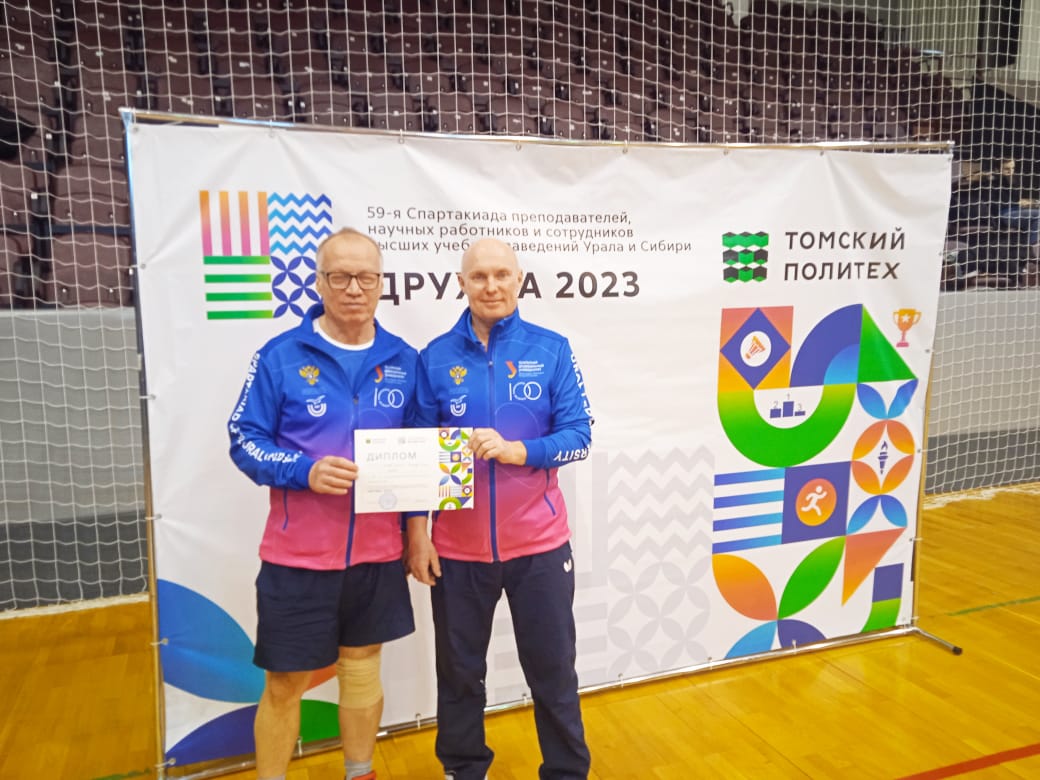 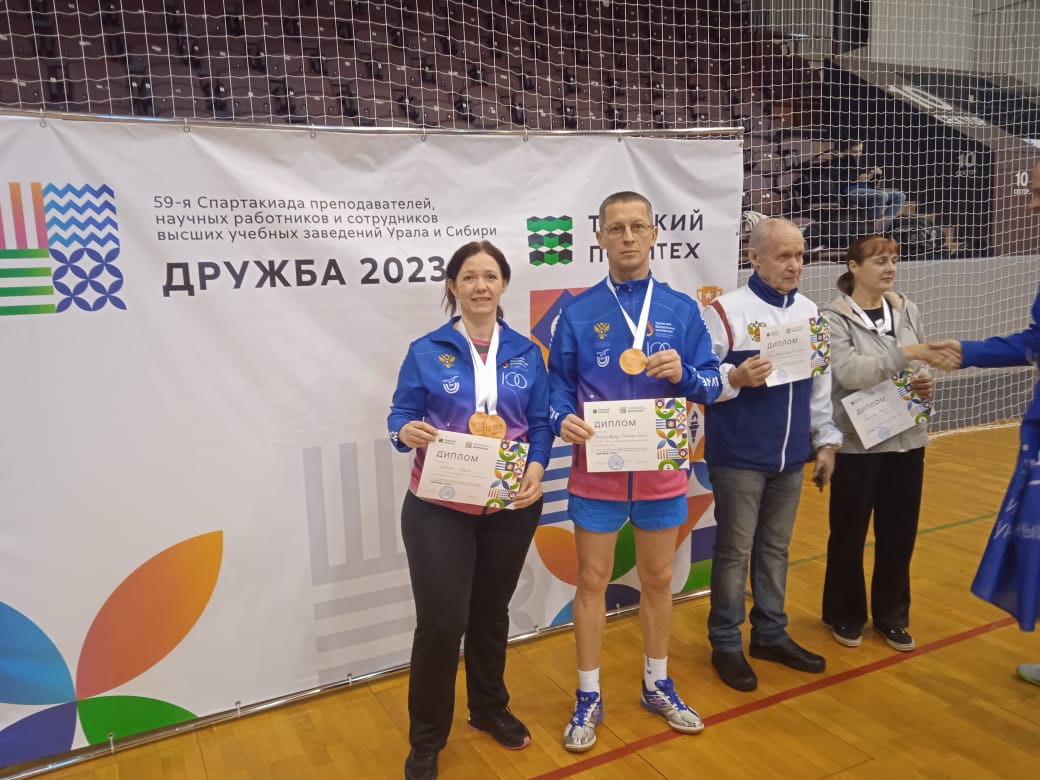 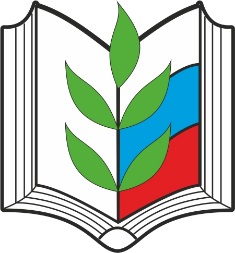 Программа «Спорт»
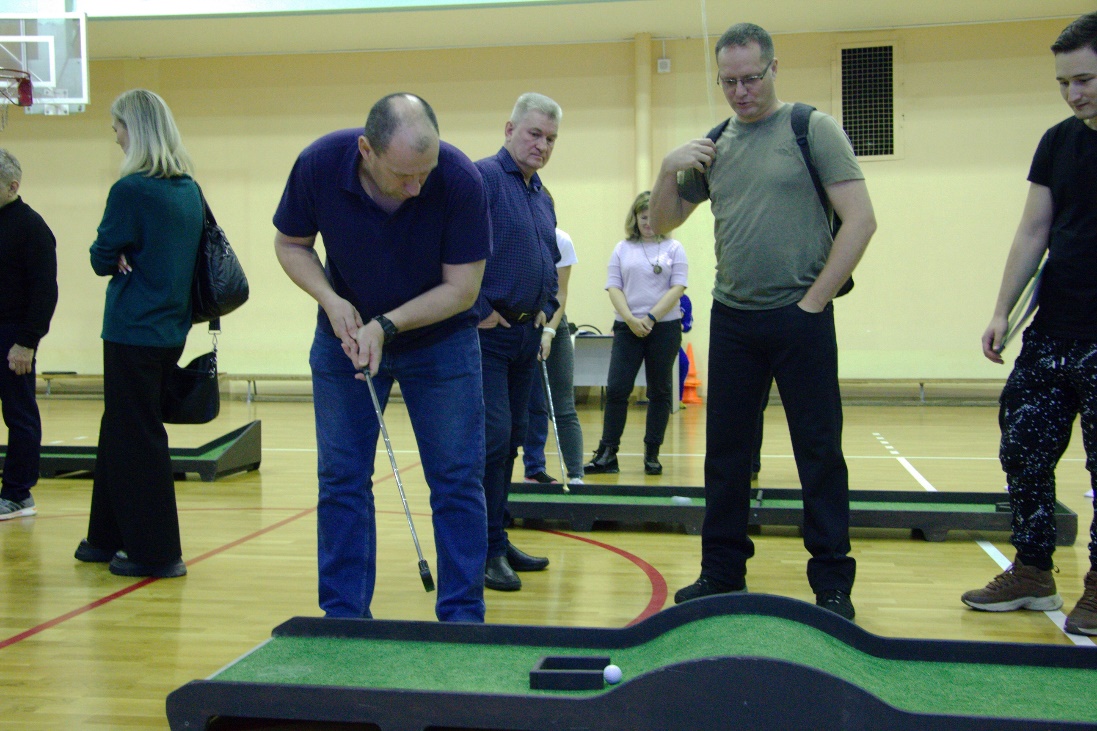 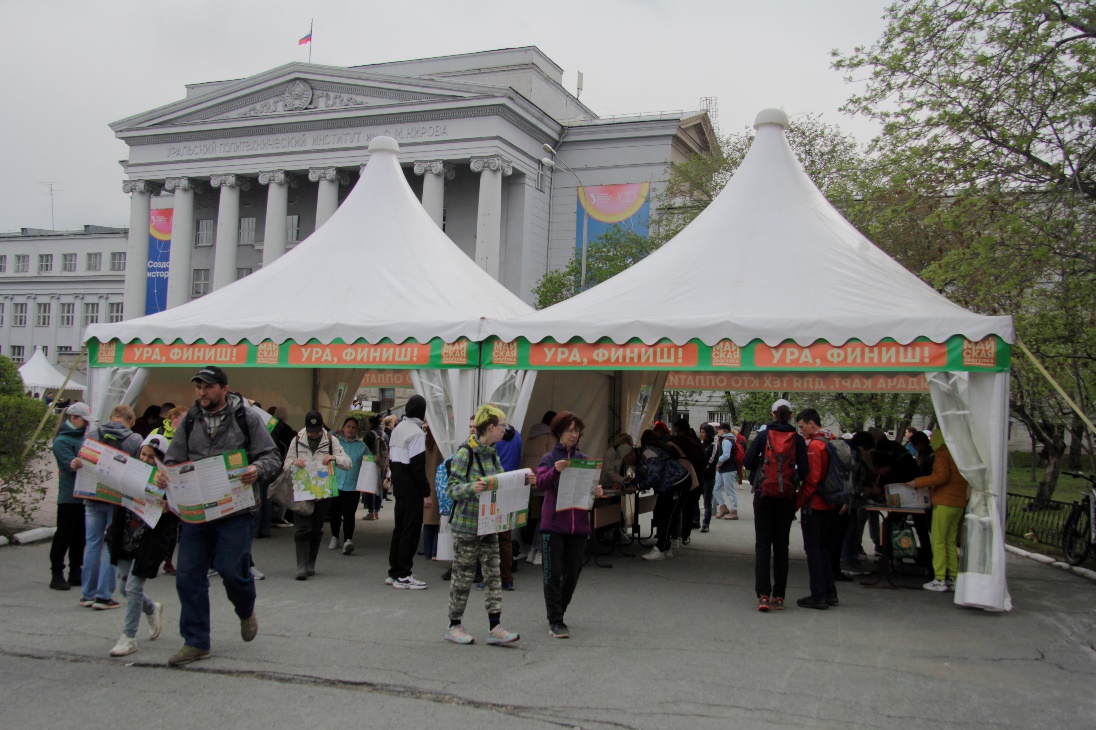 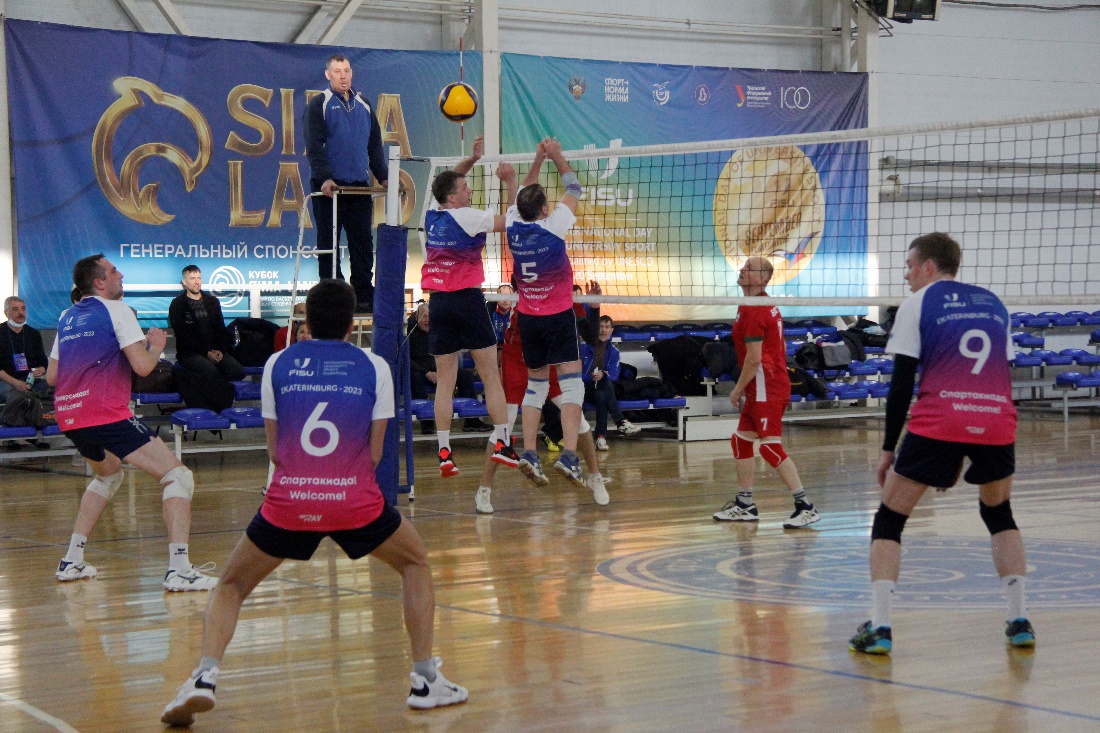 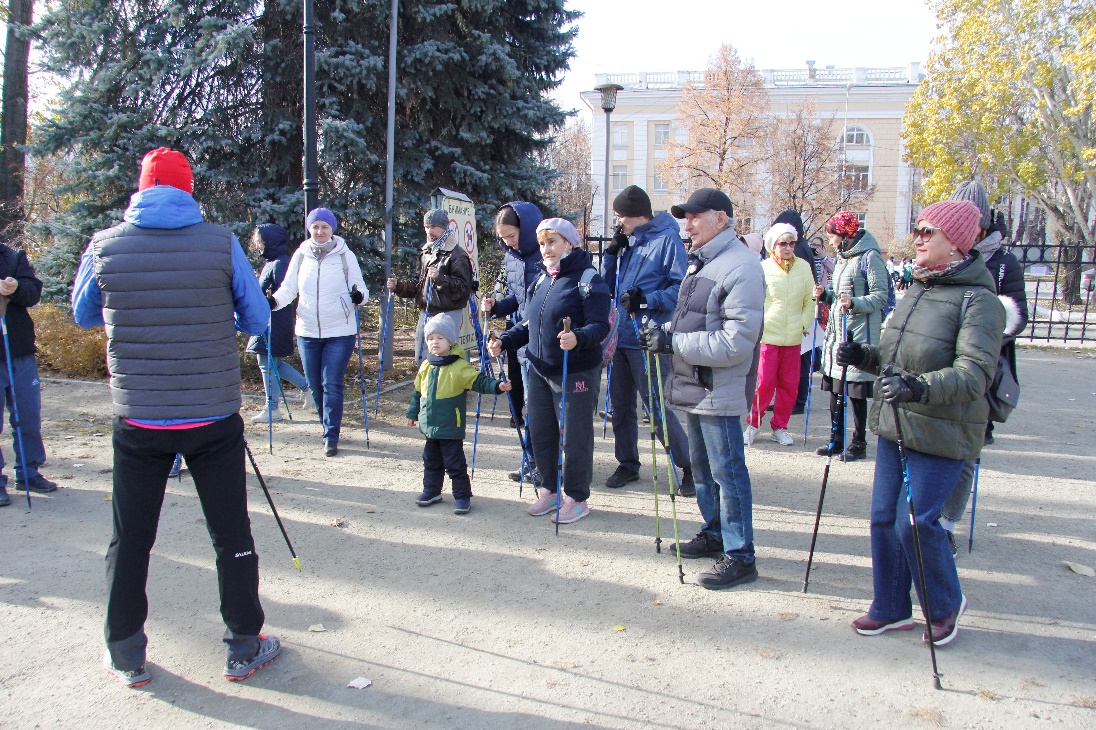 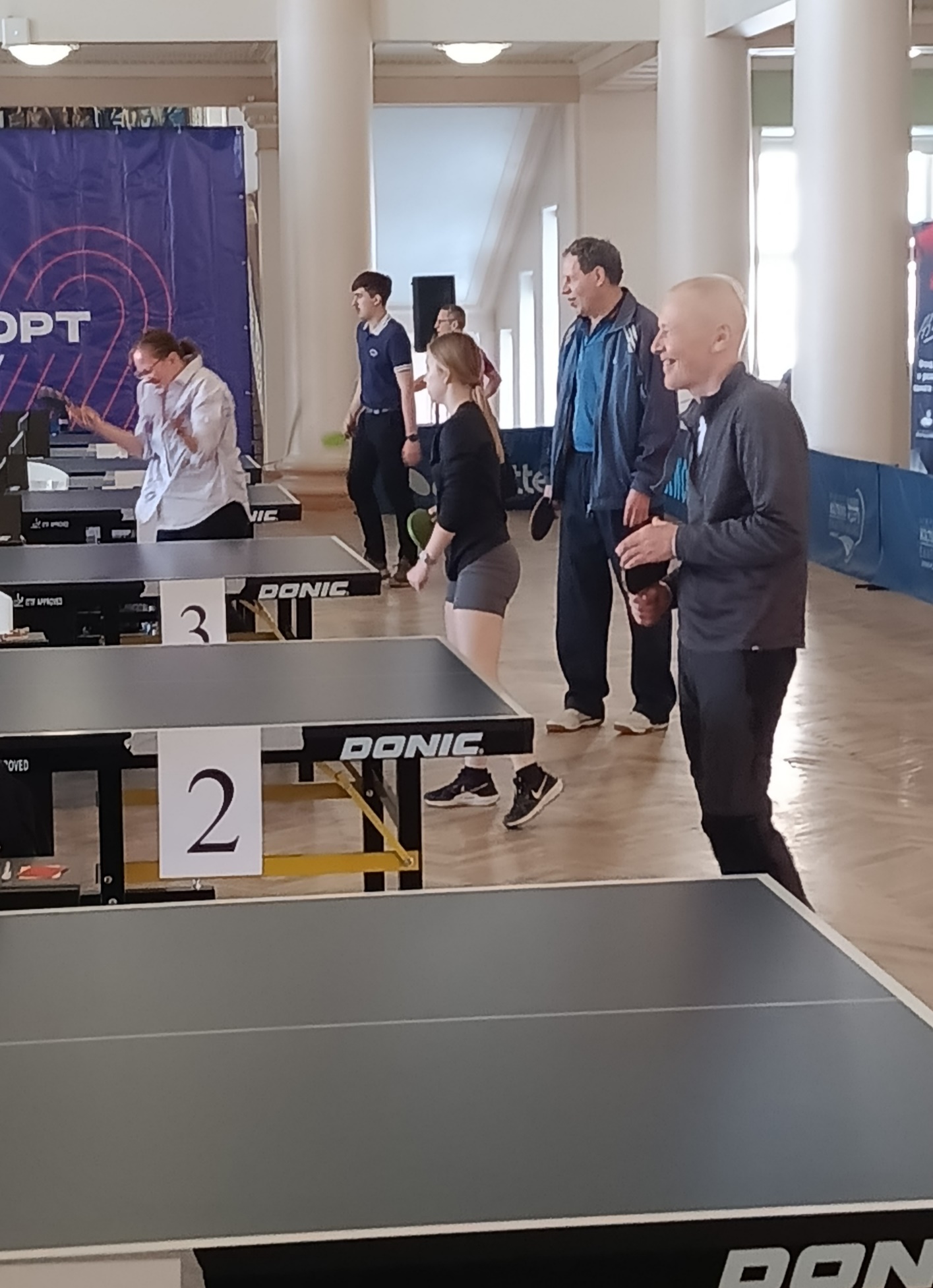 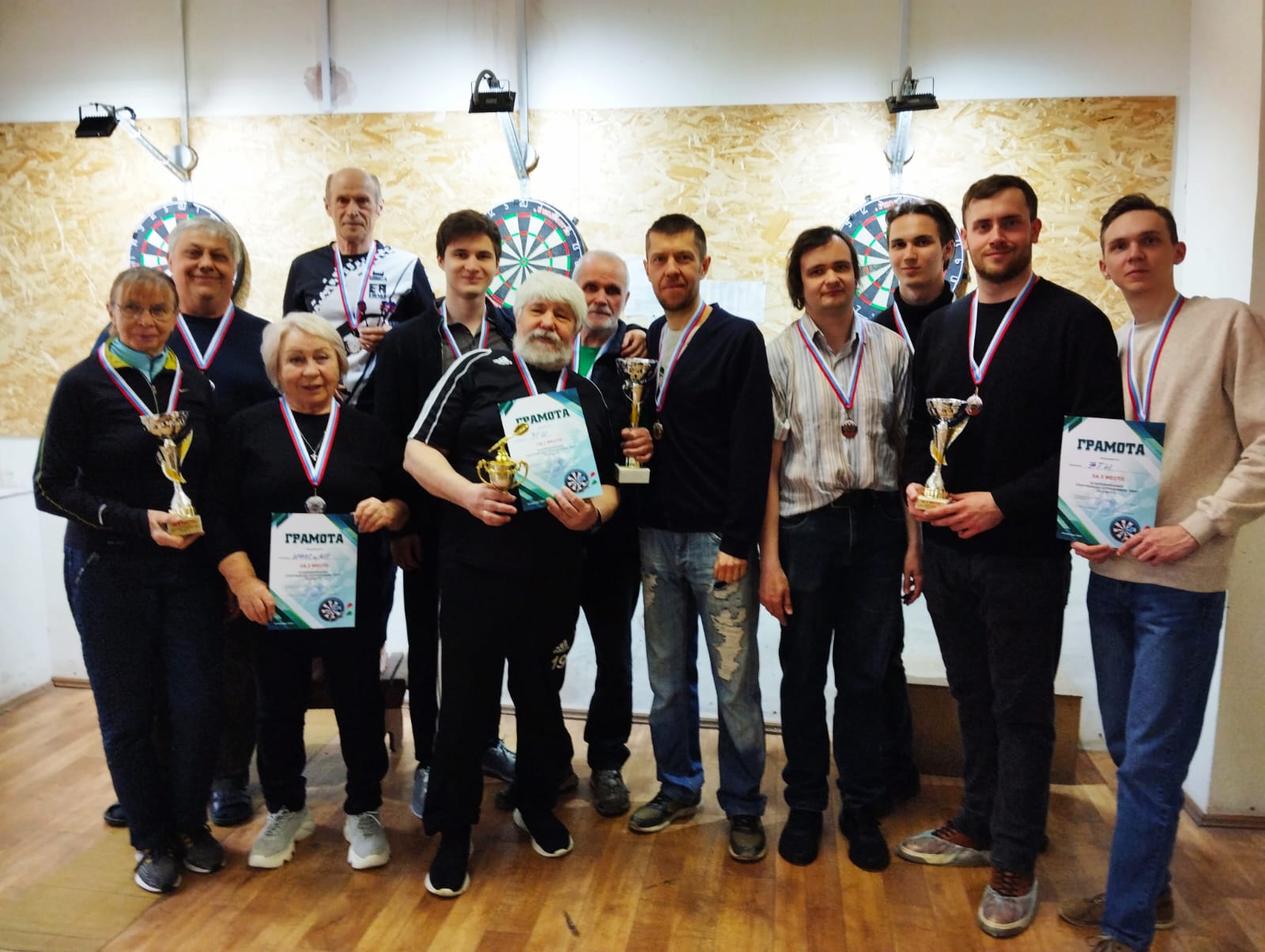 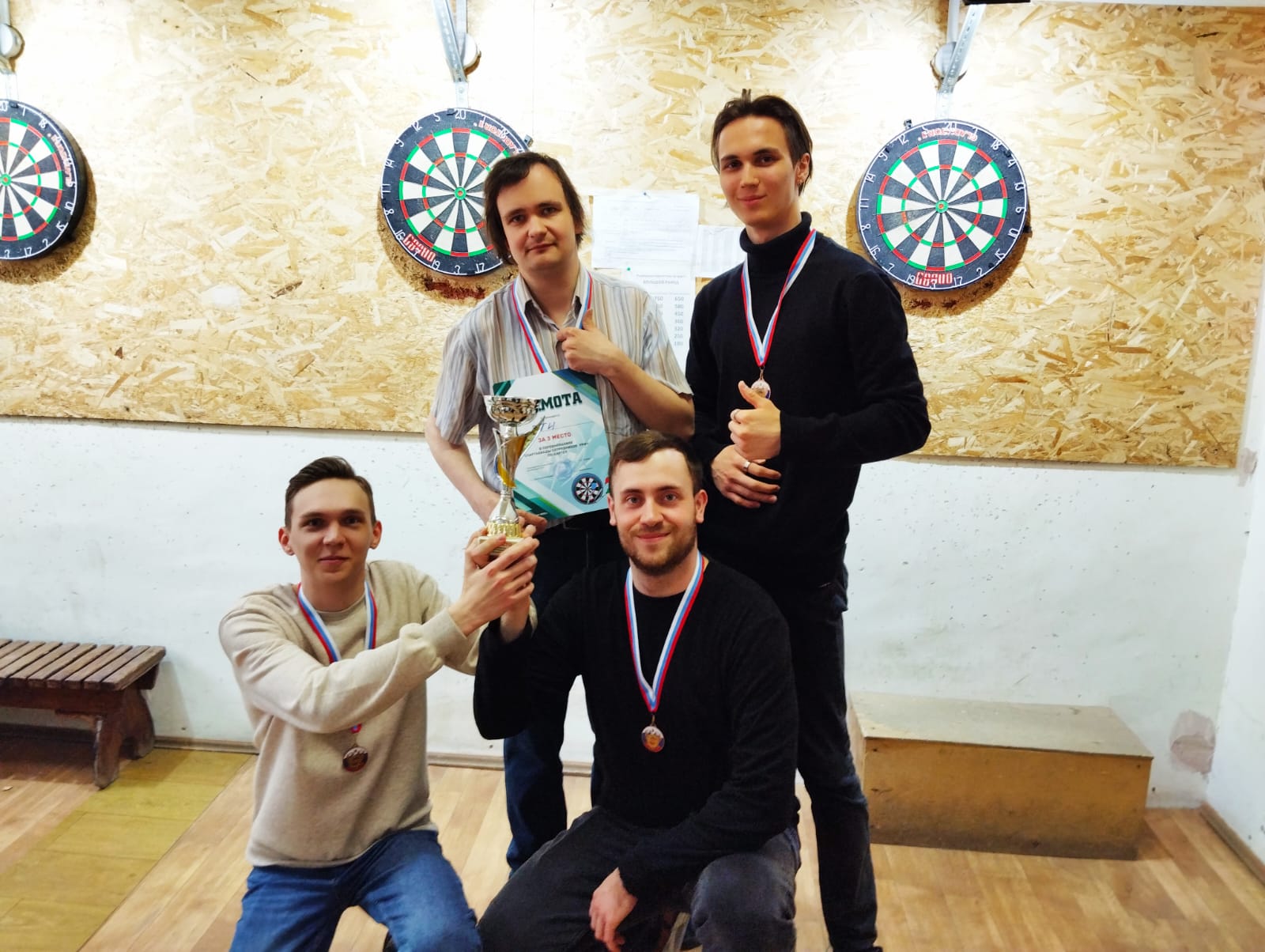 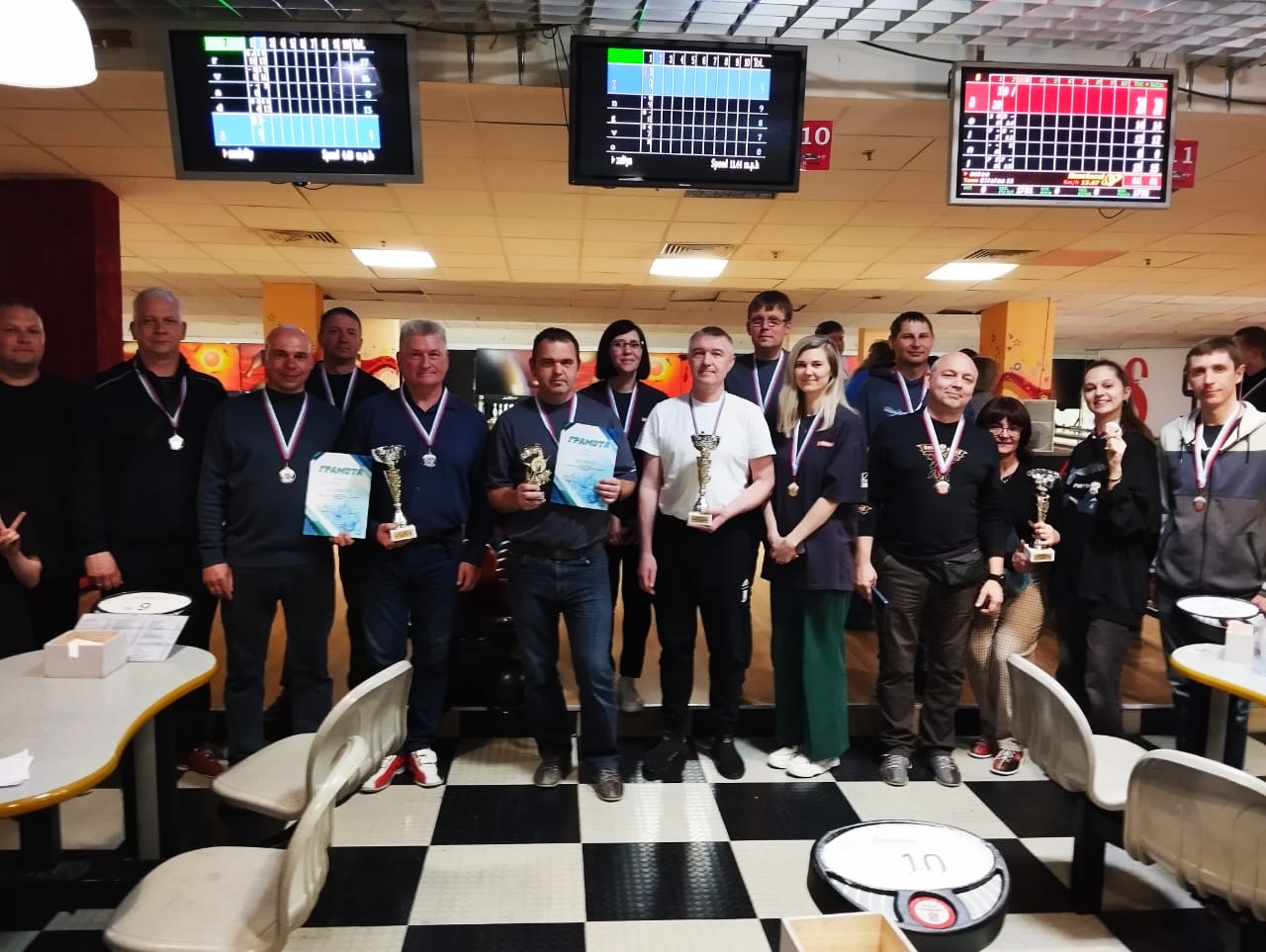 Спартакиада УрФУ: стрельба
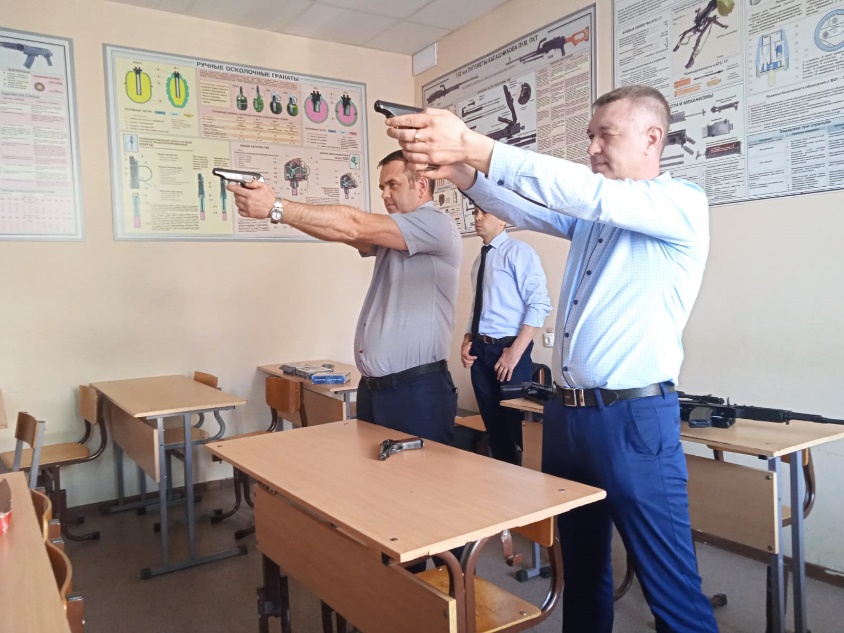 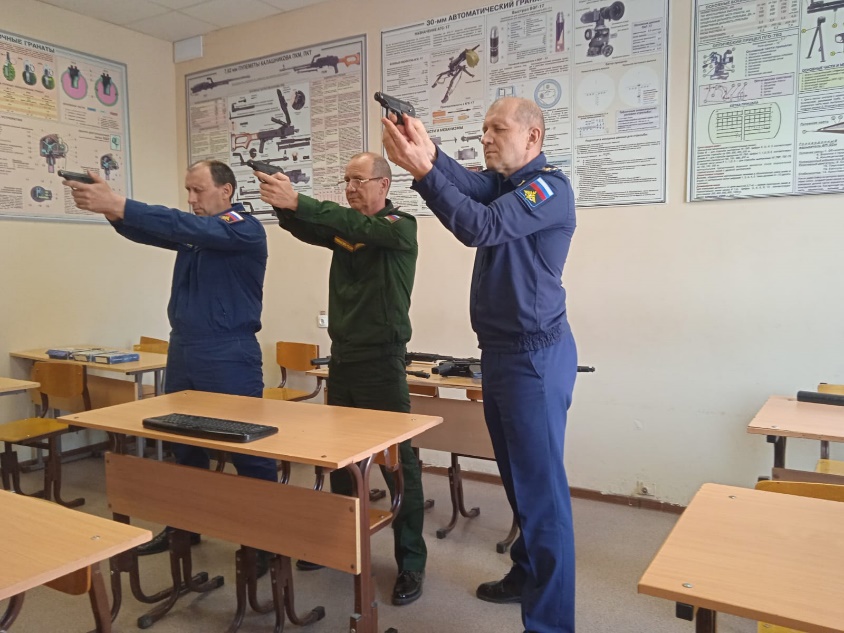 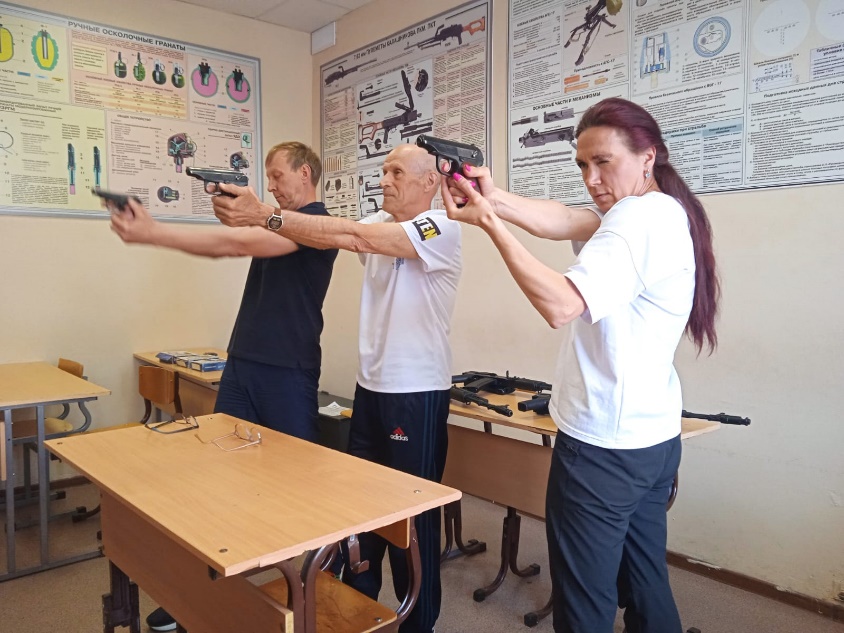 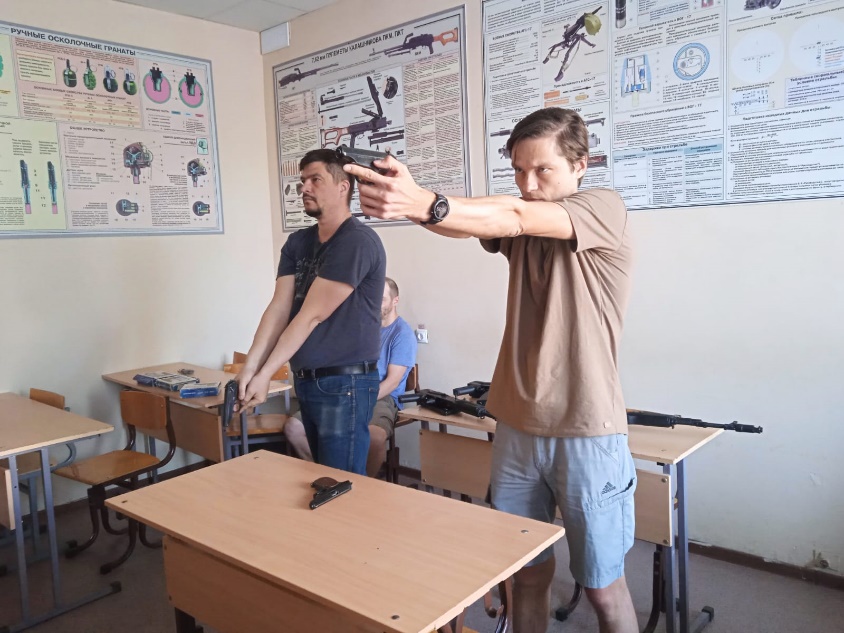 Спартакиада УрФУ: боулинг
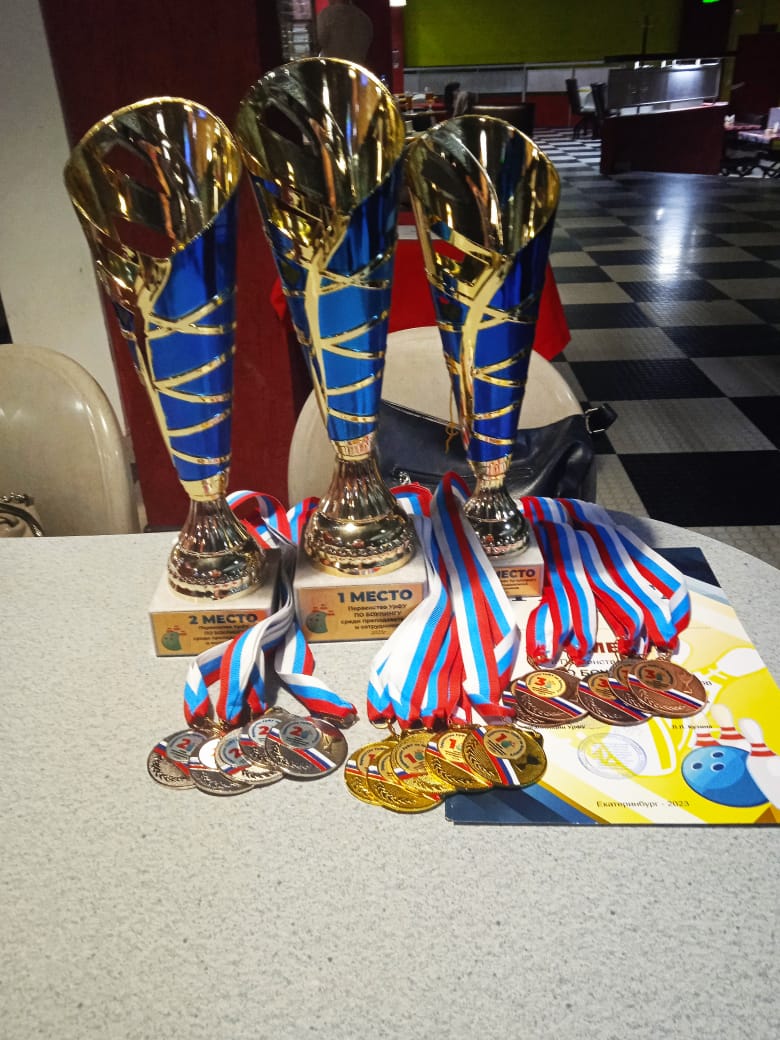 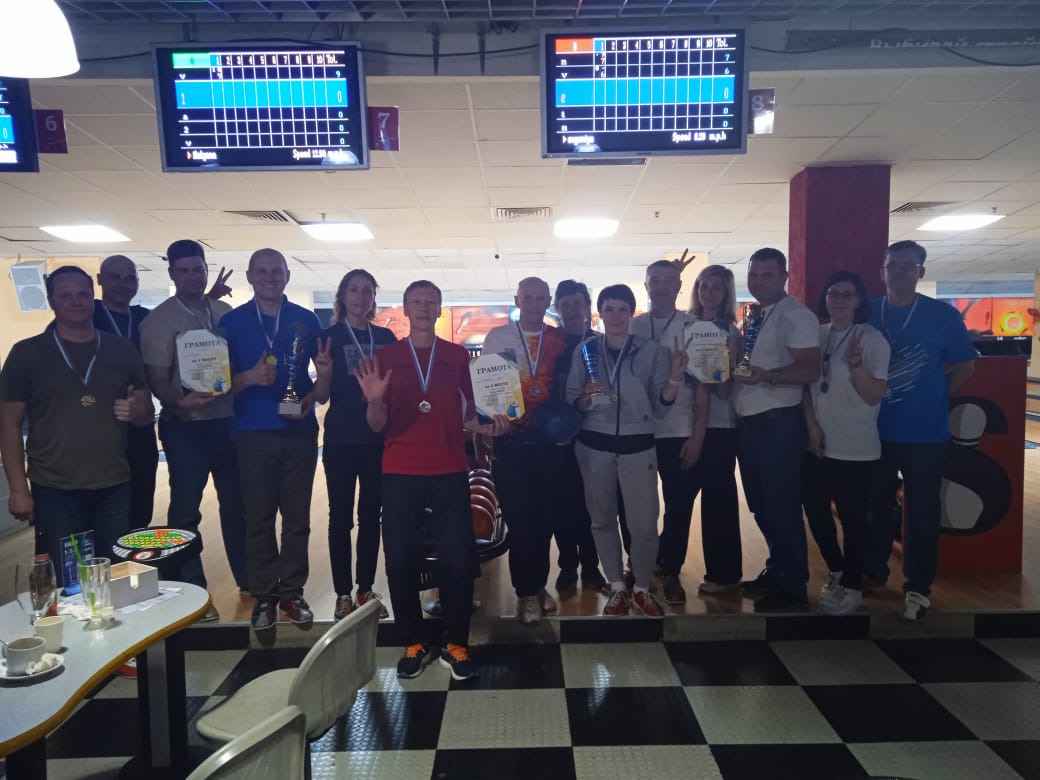